Churchwardens trainingSome ideas to help you cope!
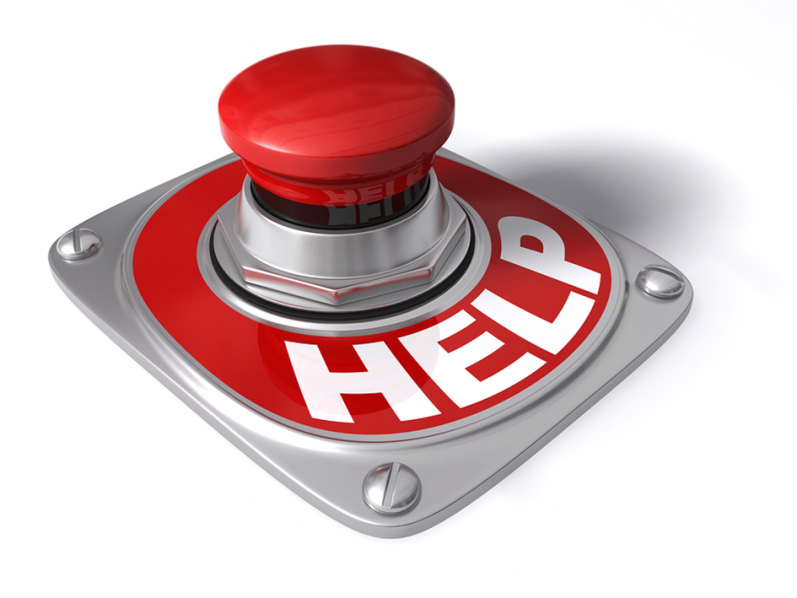 Saturday 15th July 2023
Online Resources
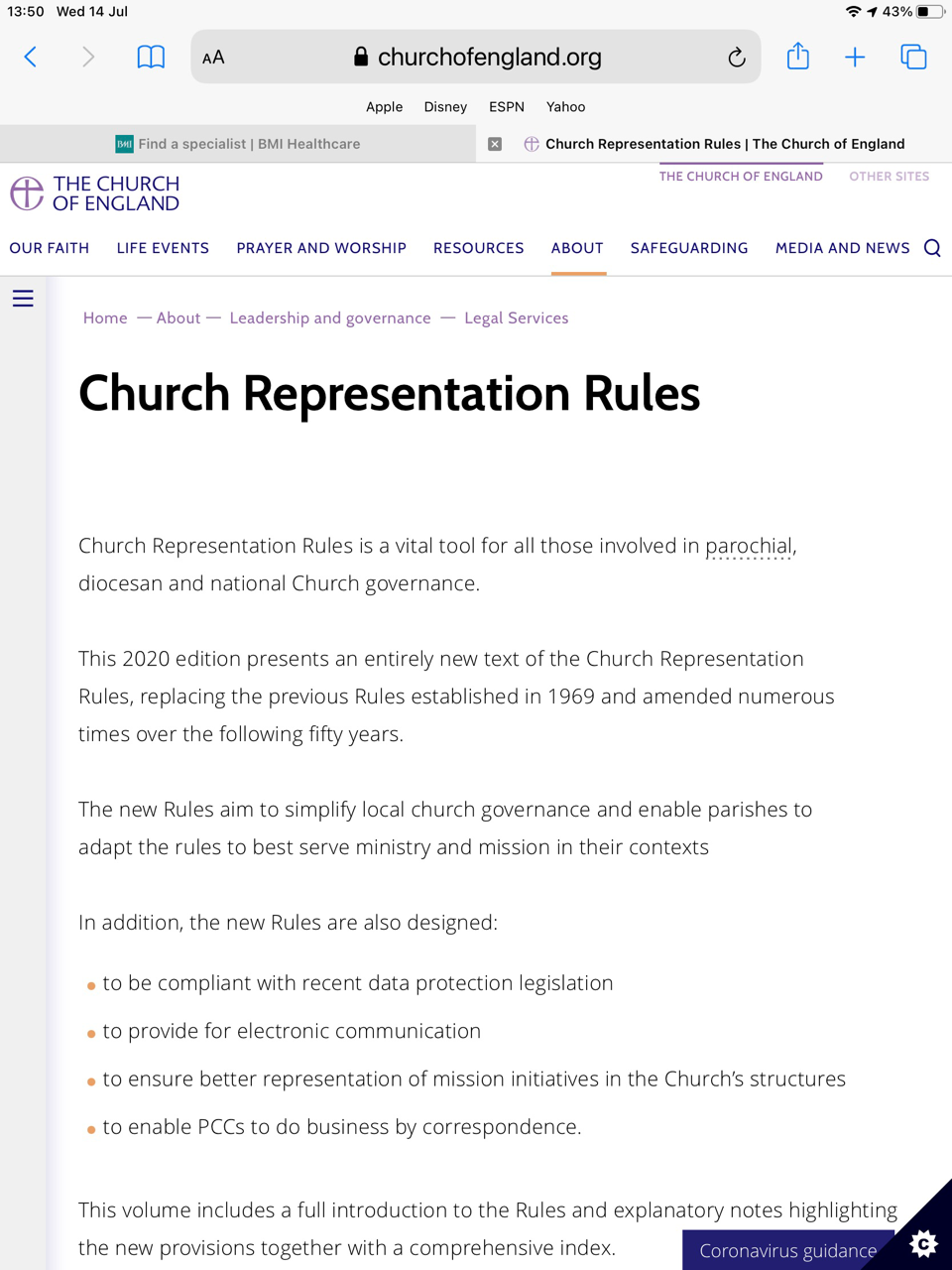 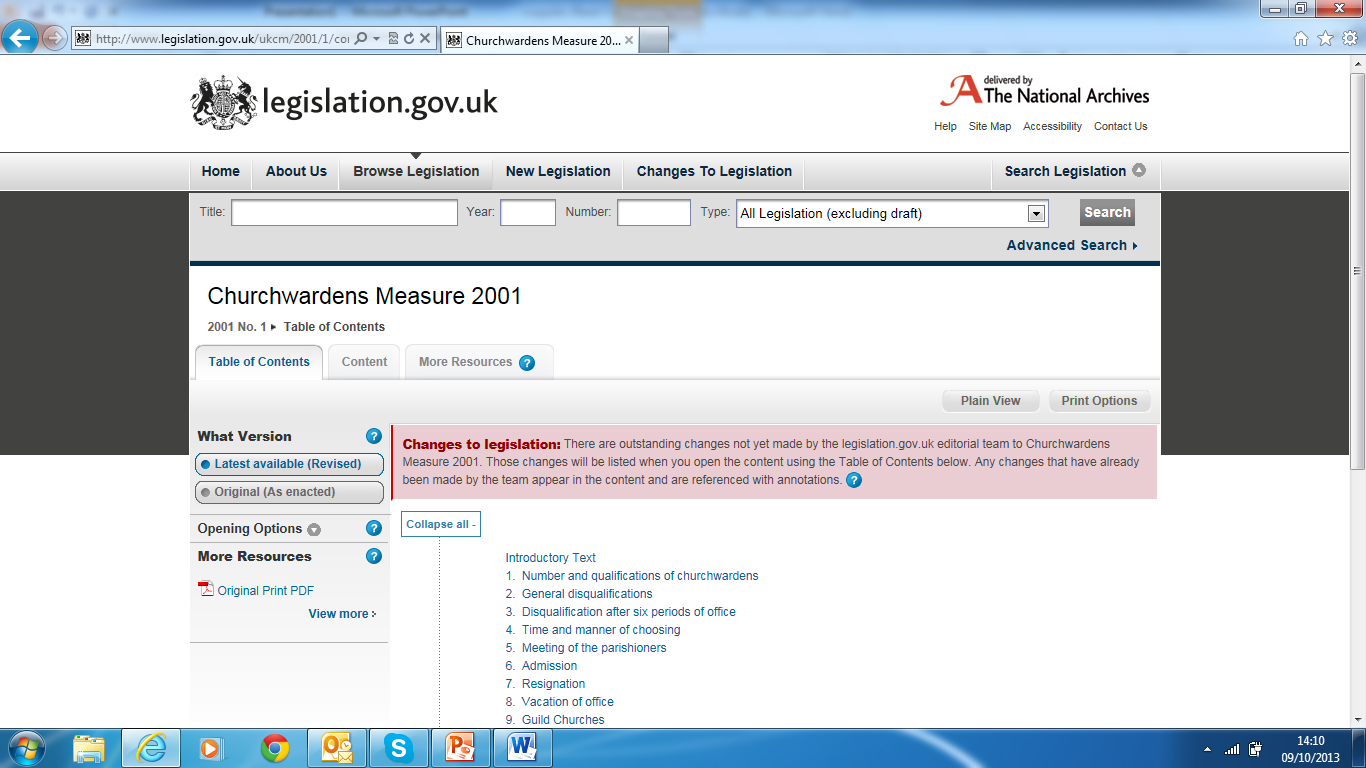 Available at
Diocesan support with church buildings
www.chester.anglican.org /Support and information / Church buildings
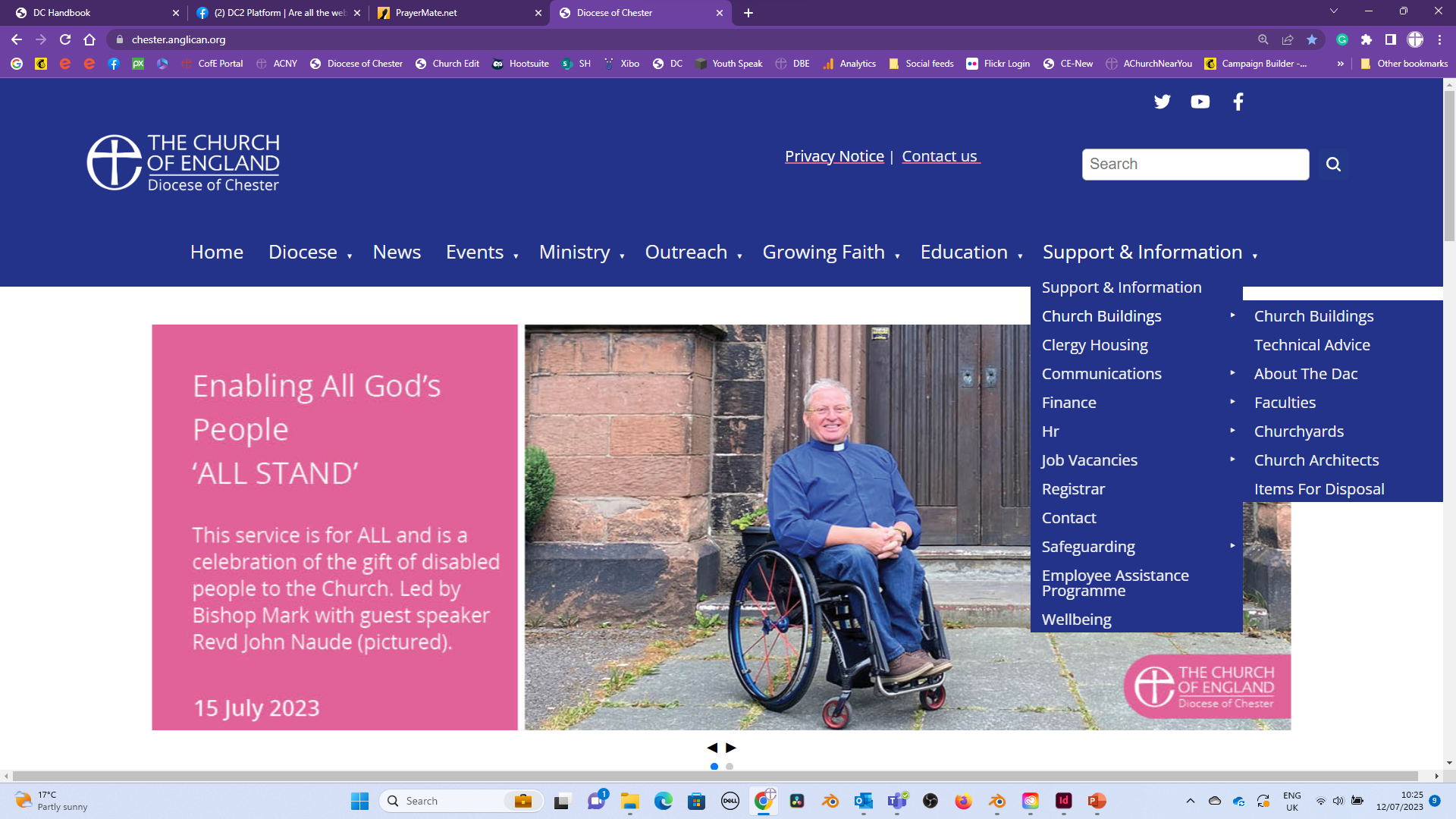 Diocesan support with church buildings
www.chester.anglican.org / Mission / Buildings for Mission
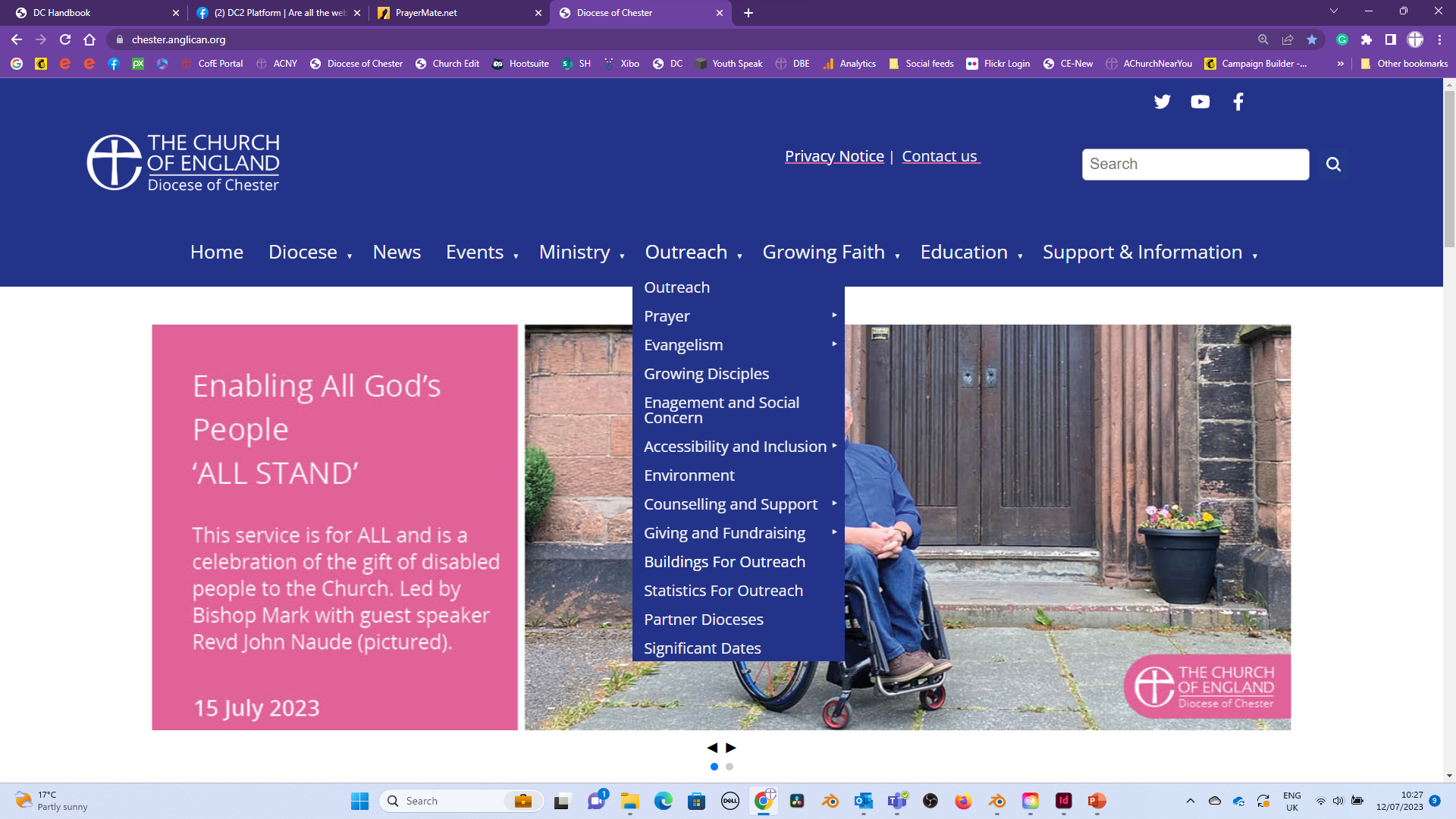 Diocesan support with parish matters
www.chester.anglican.org /Support and information/ HR/Parishes
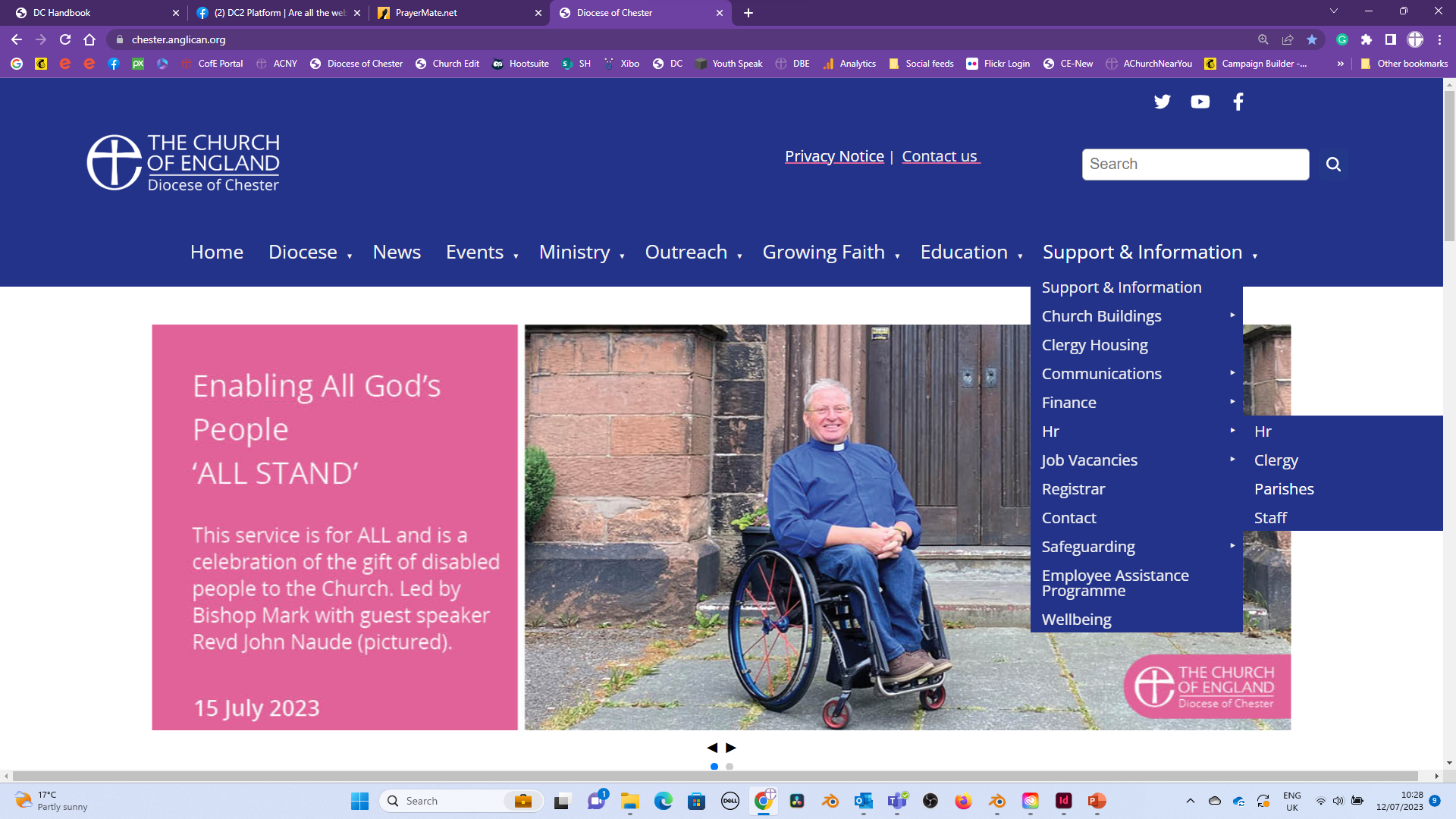 Diocesan communications
www.chester.anglican.org / Support and Information / Communications / CDN and E bulletins
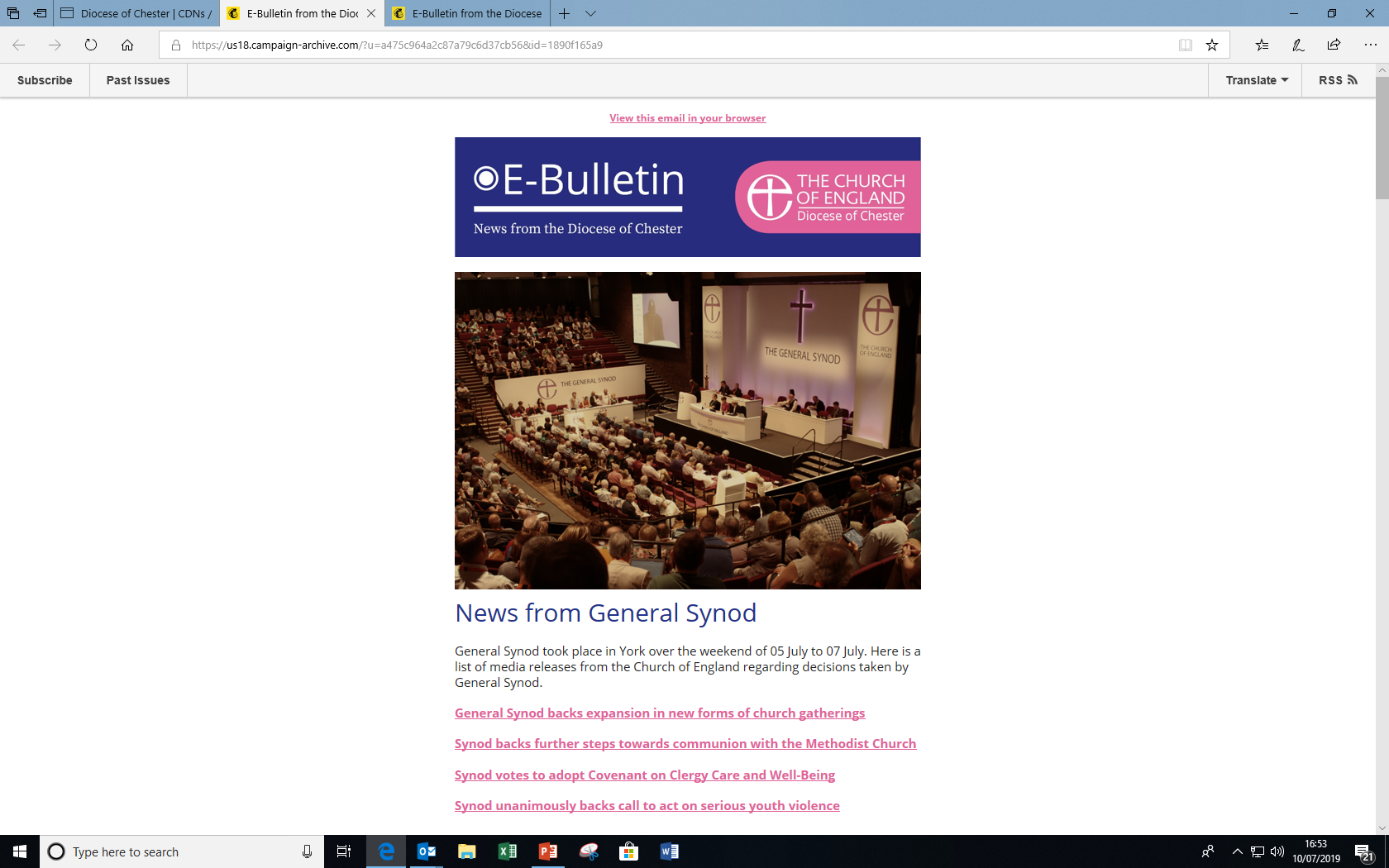 Diocesan communications
Facebook - Diocese of Chester
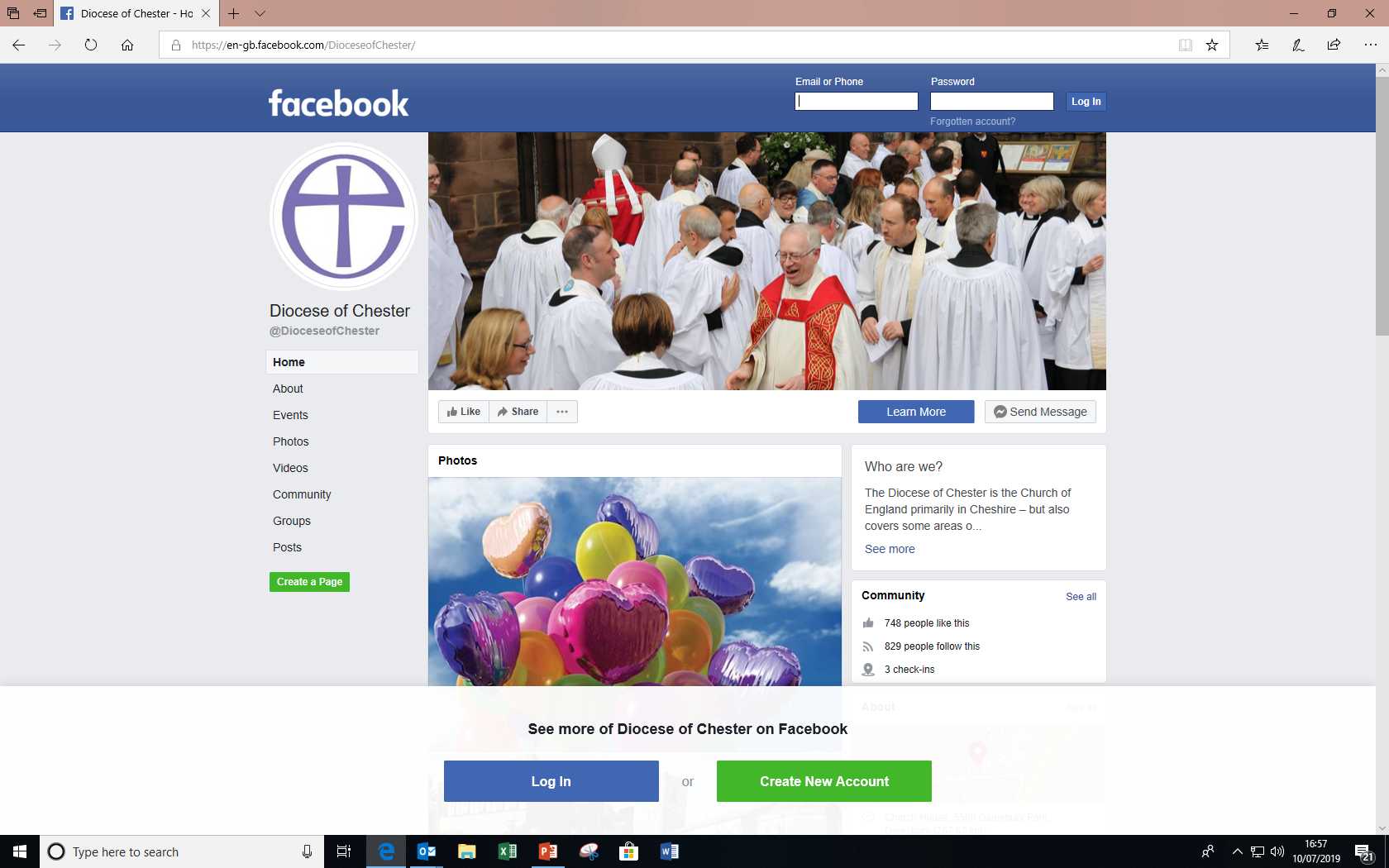 Diocesan communications
Twitter - @ChesterDiocese
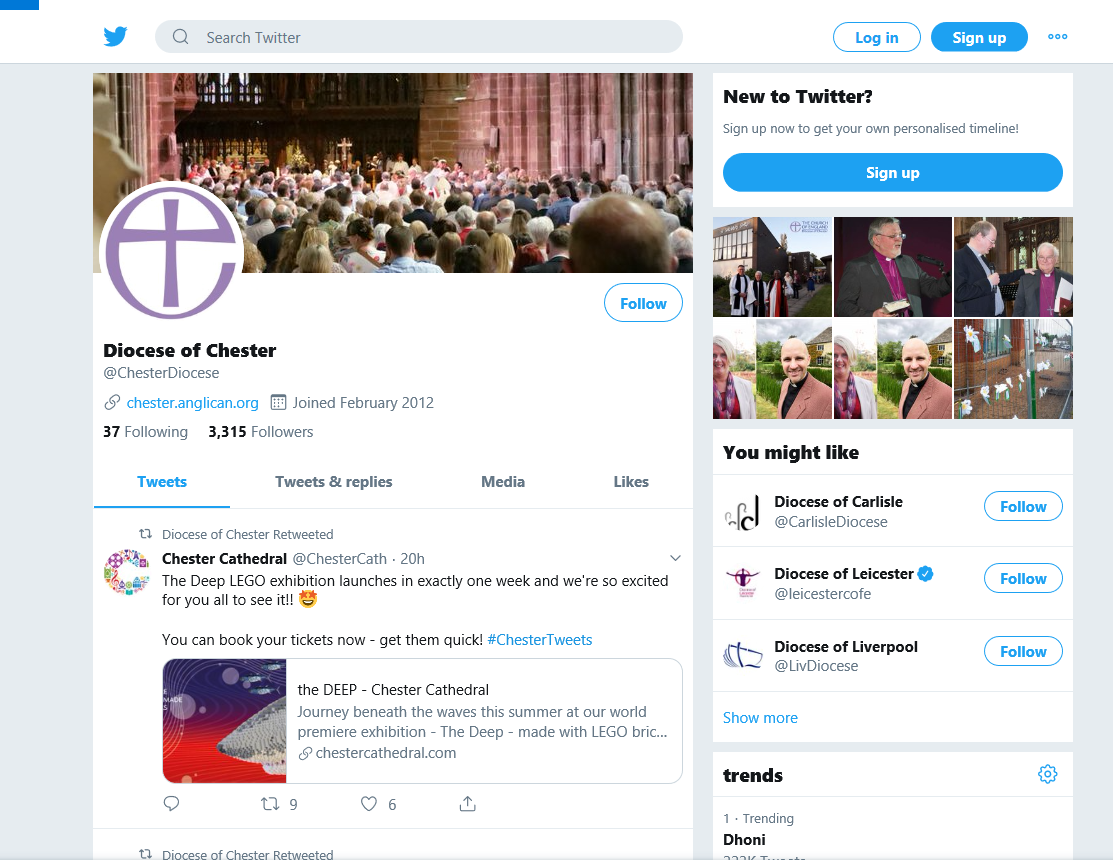 Church of England website
www.churchofengland.org
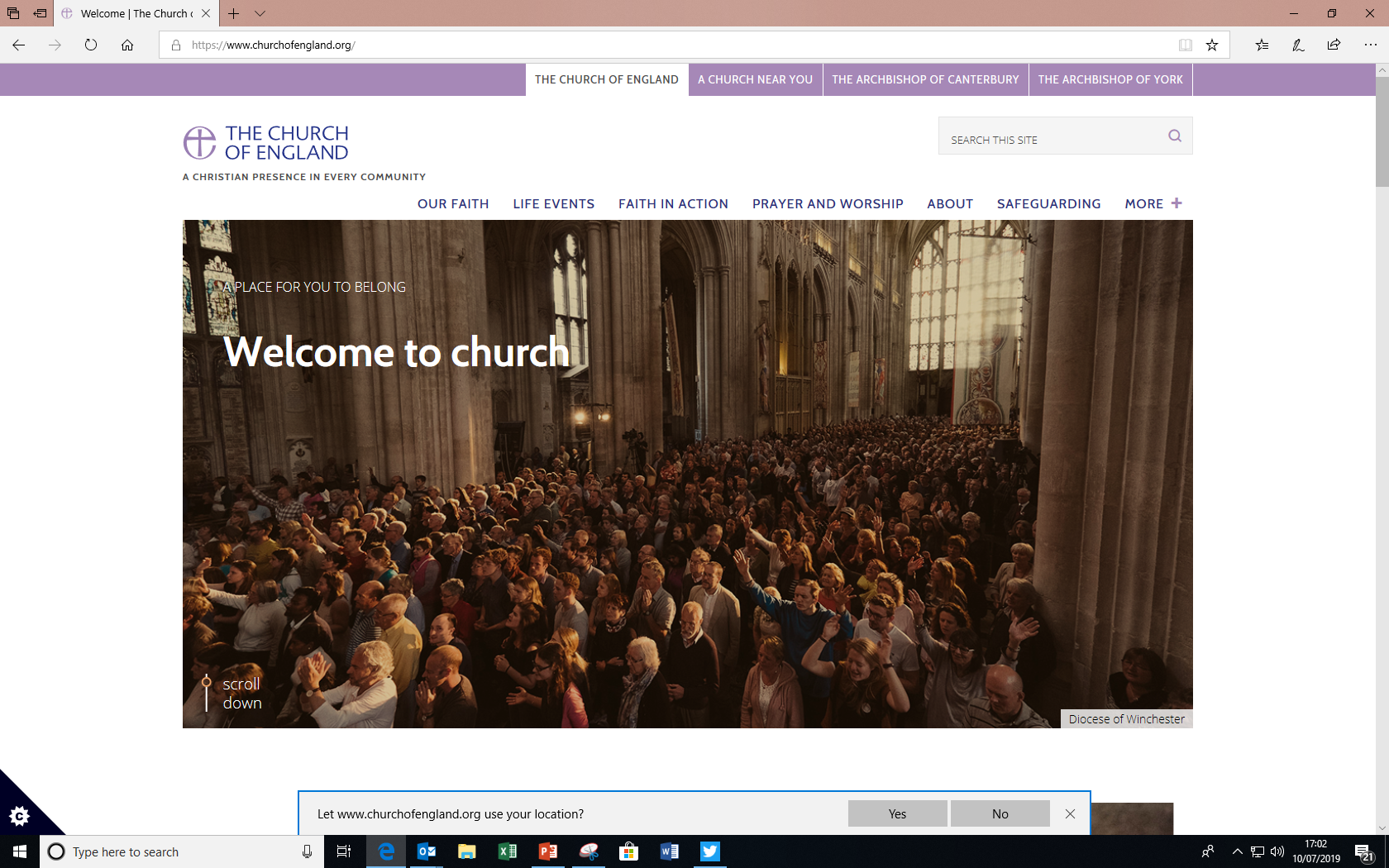 ChurchCare website www.churchofengland.org/more/church-resources/churchcare
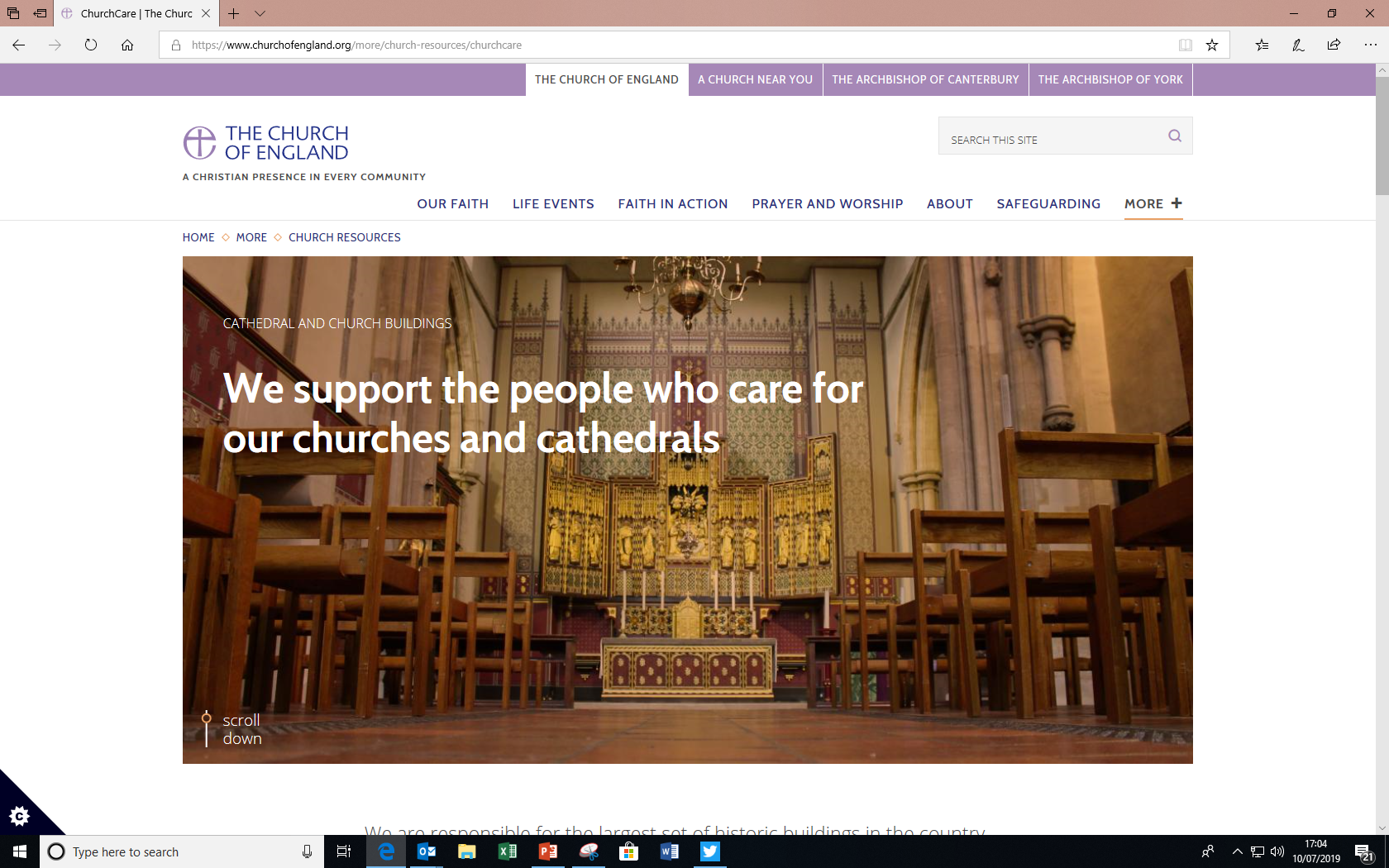 ChurchCare websiteHow the Church Buildings Council can help
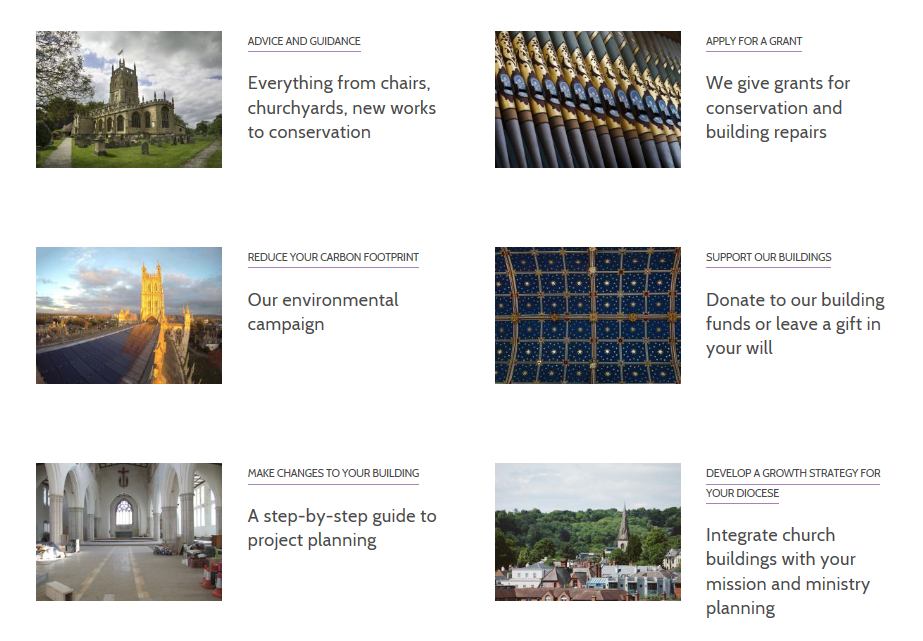 Parish Resources websitewww.parishresources.org.uk / Buildings(Includes fundraising guides)
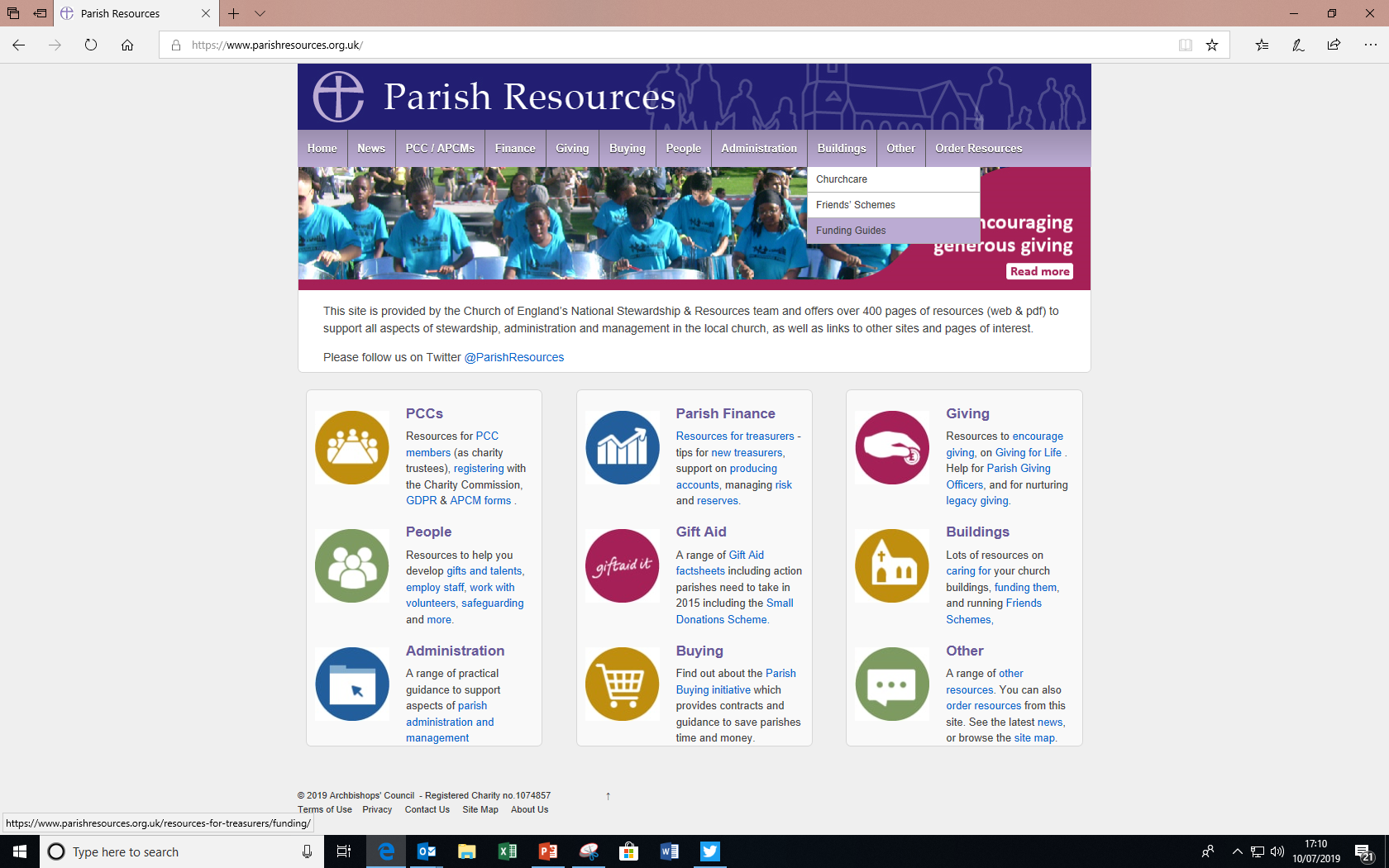 Diocese of Chester Fundraising Guidewww.chester.anglican.org/mission/giving-and-fundraising/fundraising/
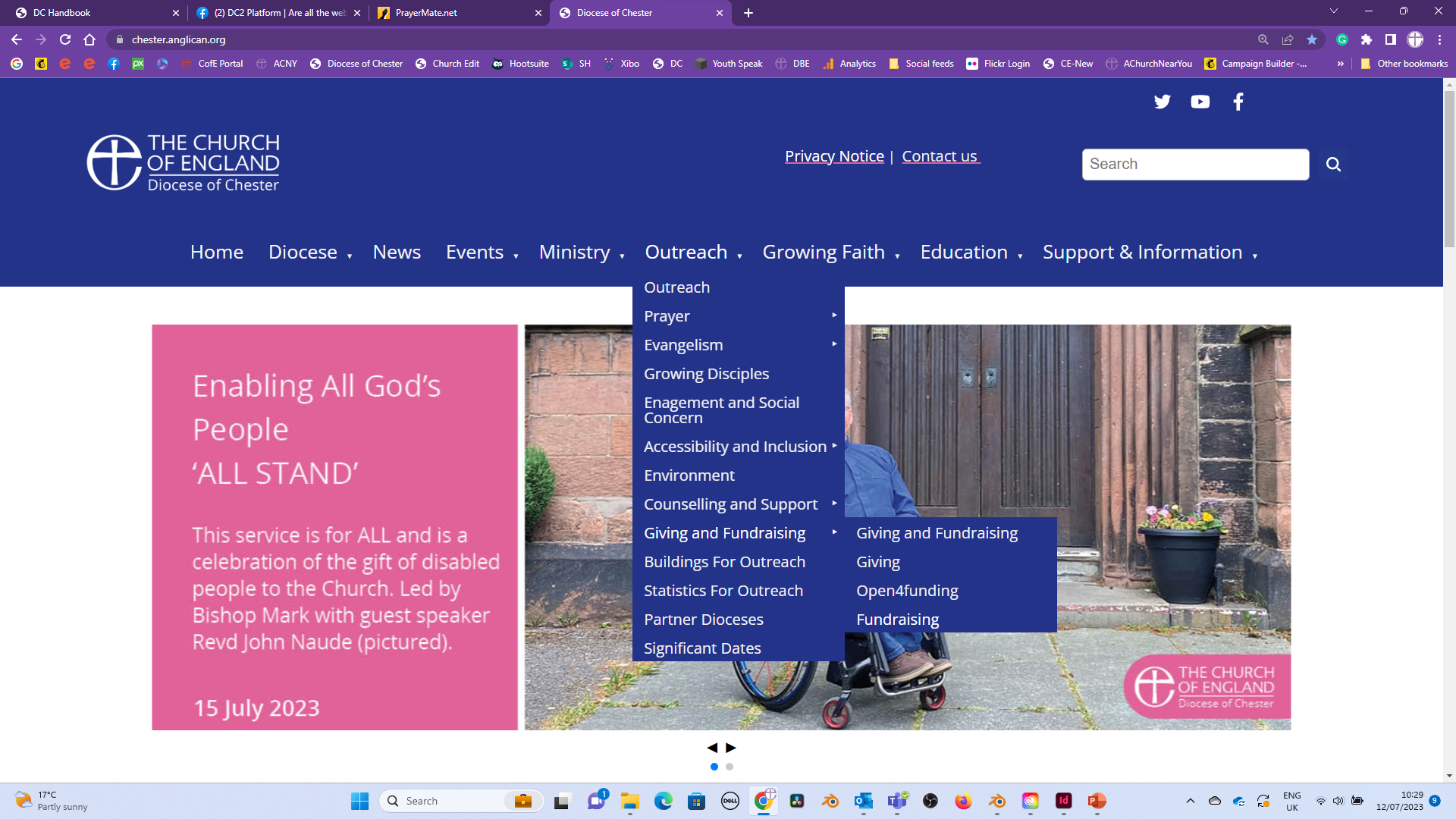 Our local county church trust www.hccpt.org
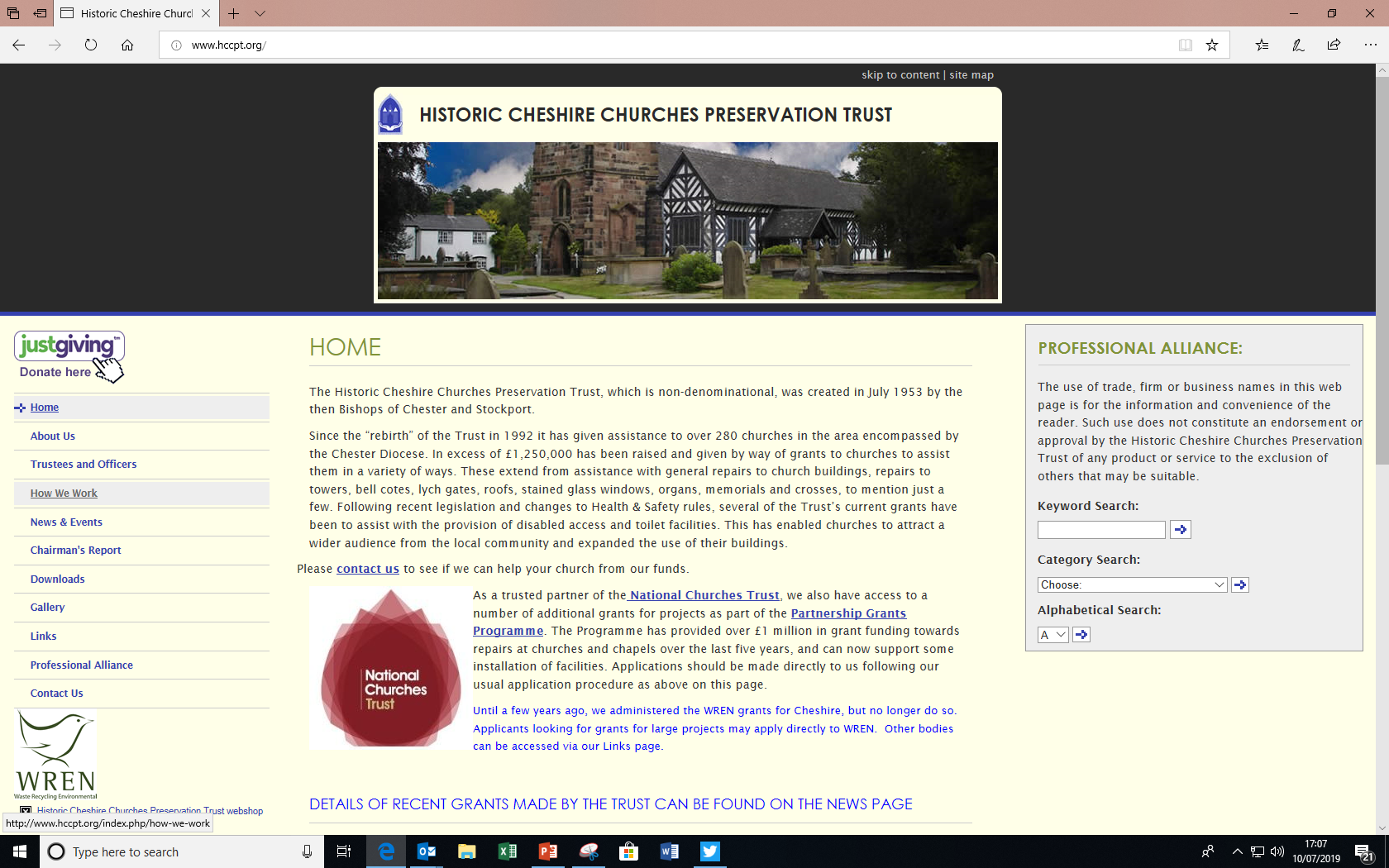 Caring for buildingsFaith in Maintenance project www.spabfim.org.uk
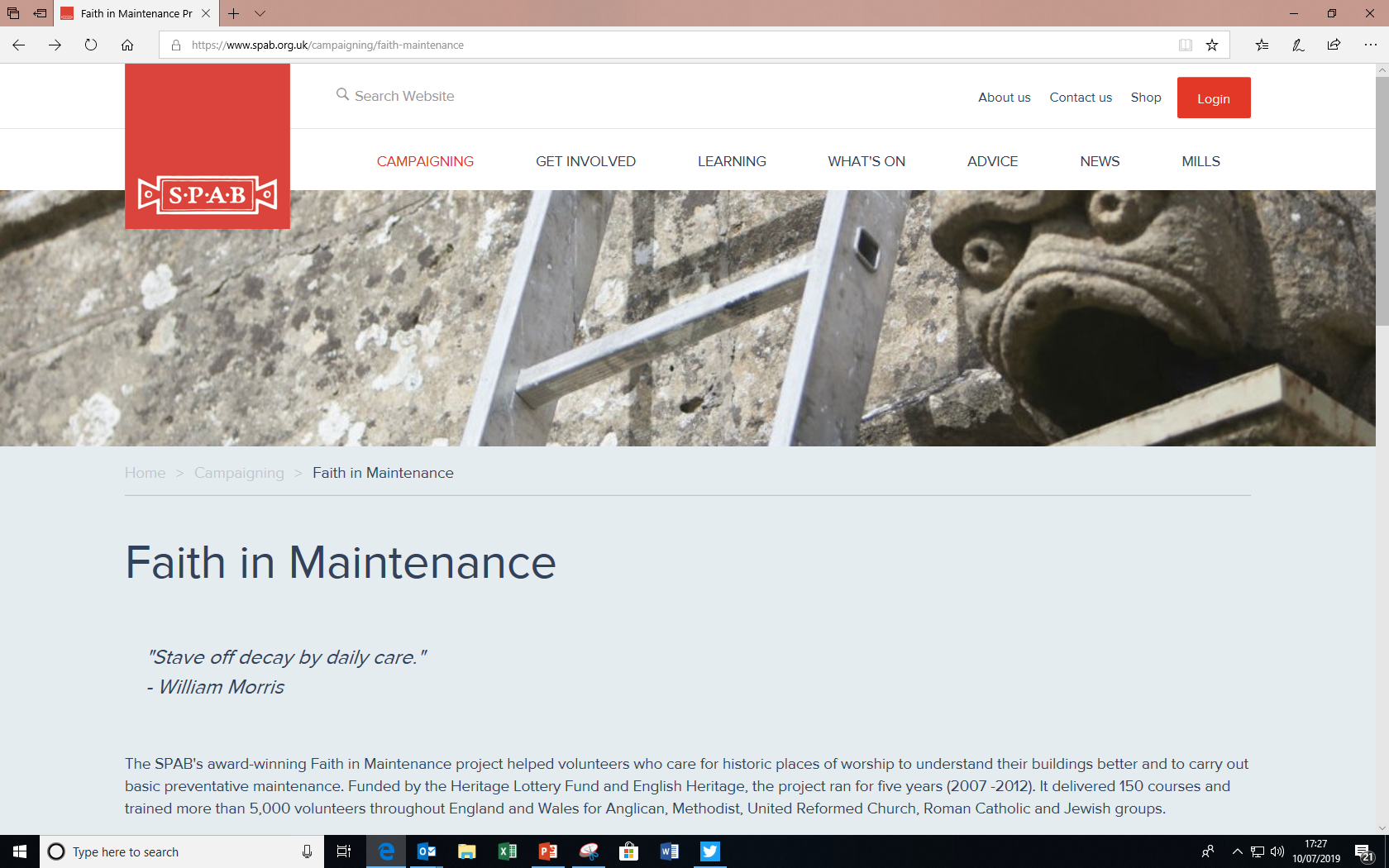 [Speaker Notes: If you’d rather watch and listen to a guided tour of a church building, pointing out how to look after different features, then watch this free to download film. You can also purchase a book from the Society of Protection of Ancient Buildings bookshop online, called ‘Faith in Maintenance’, along with a maintenance calendar. c. 55 minutes long, very practical, easy to understand guide to maintaining the fabric of a church building.]
Caring for buildingswww.chester.anglican.org/mission/buildings-for-mission/buildings-maintenance.php
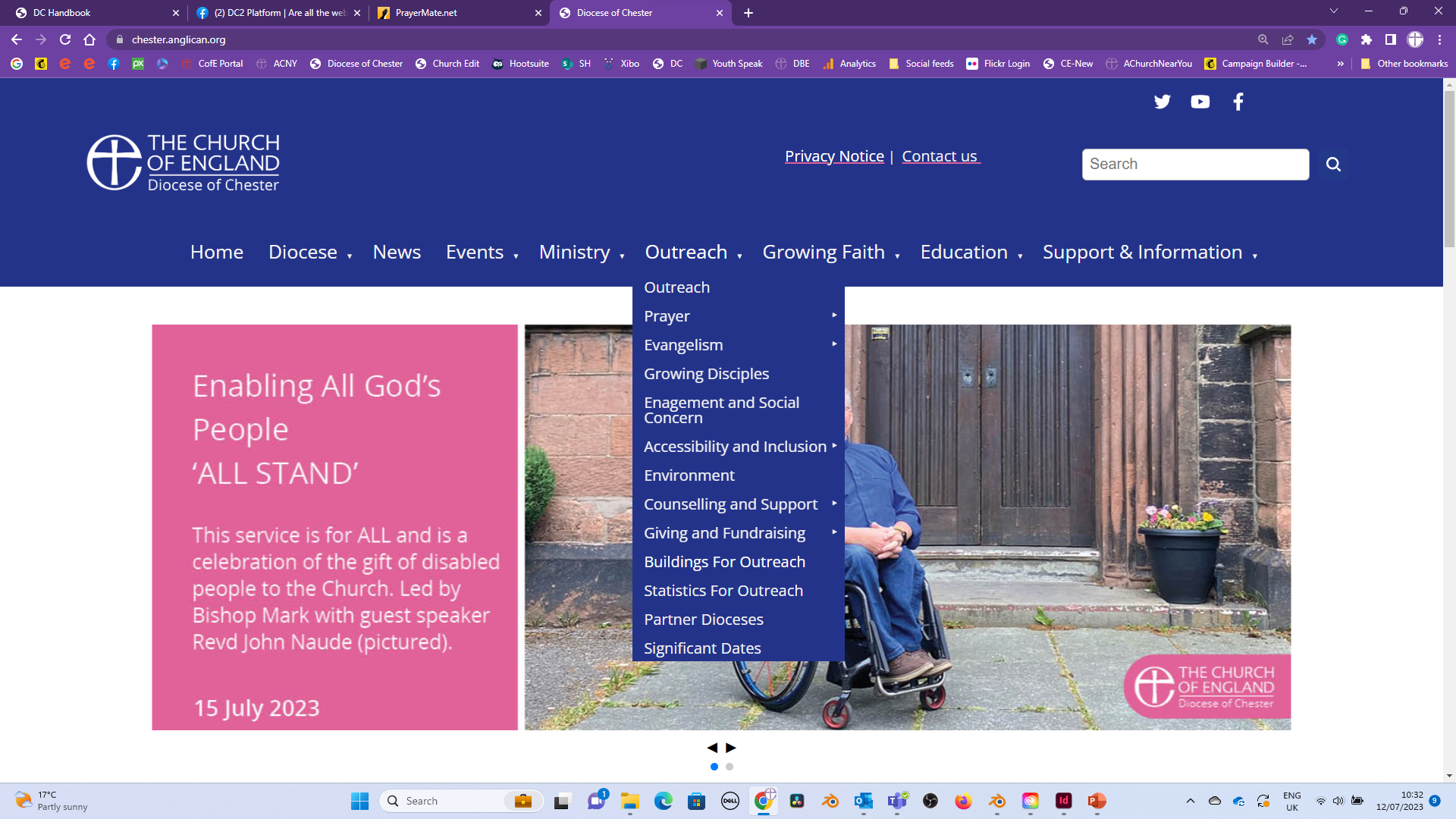 Caring for buildings - insurancewww.ecclesiastical.com/church
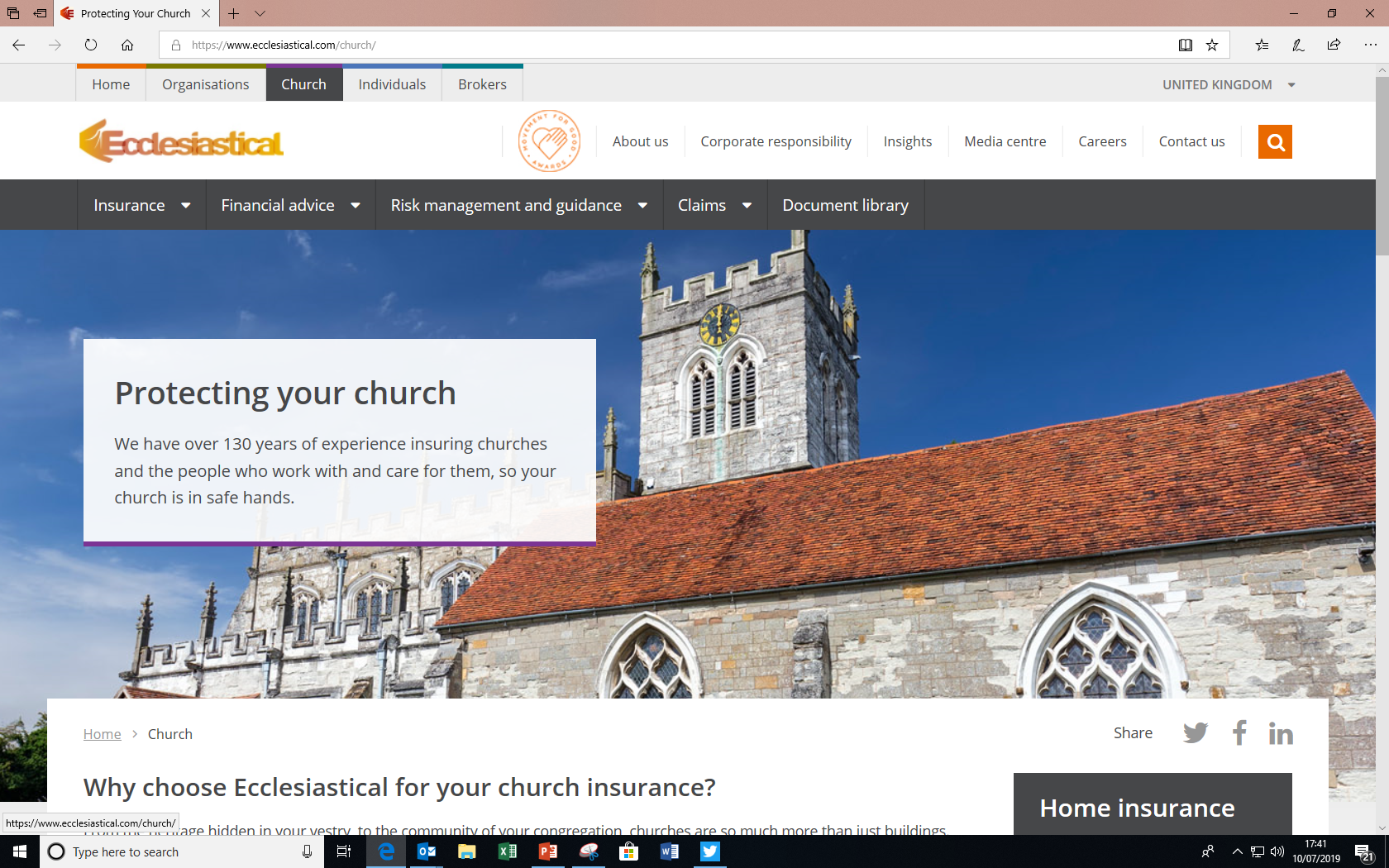 Parish Buyingwww.parishresources.org.uk/buying-smarter/
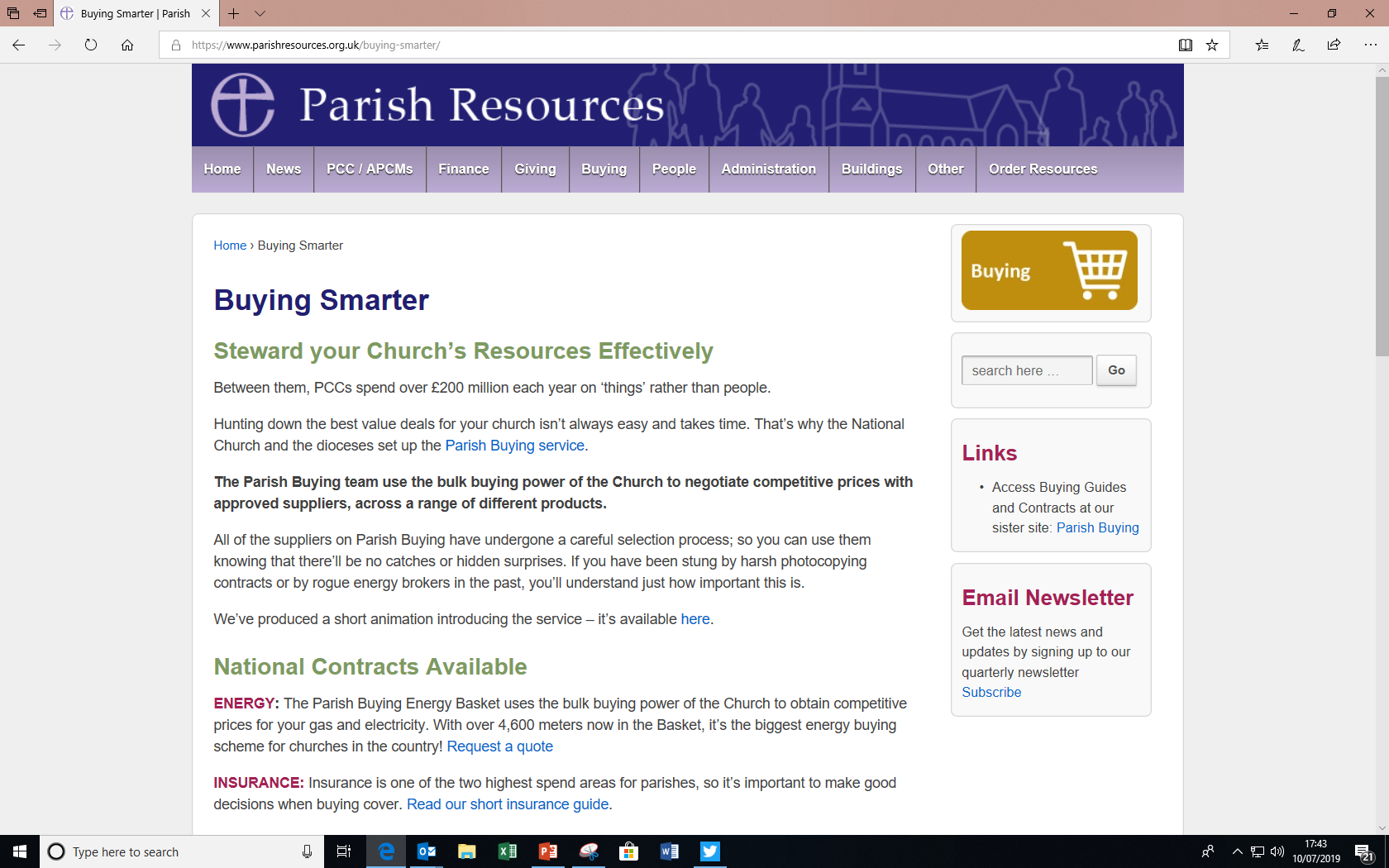 Useful books
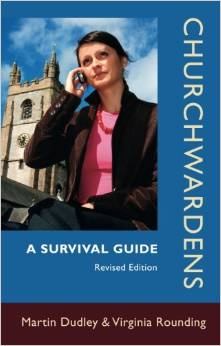 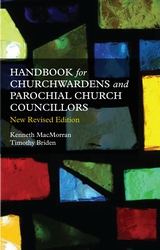 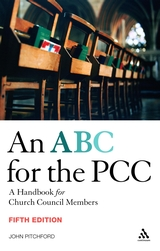 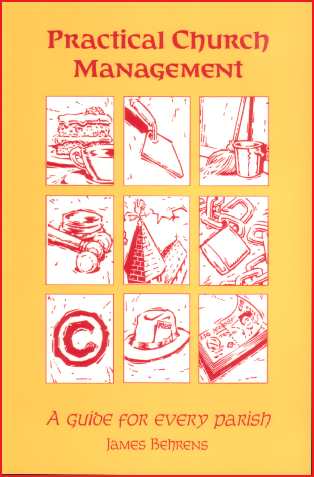 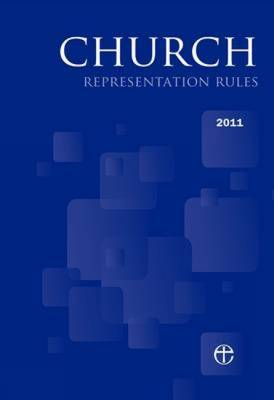 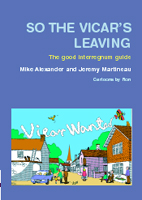 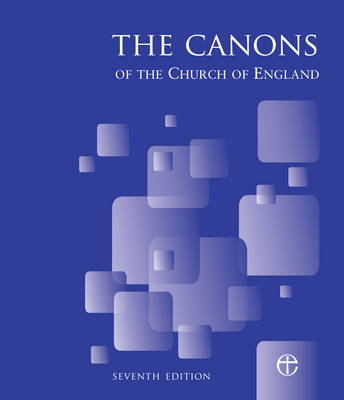 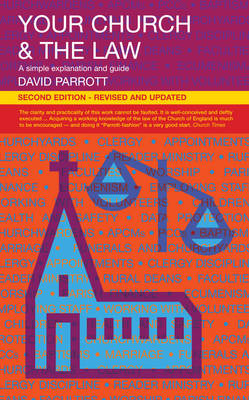 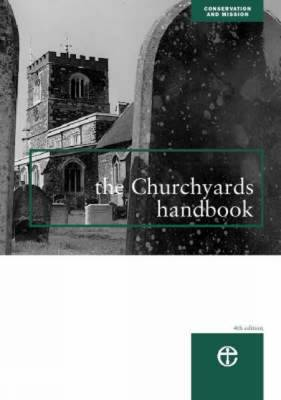 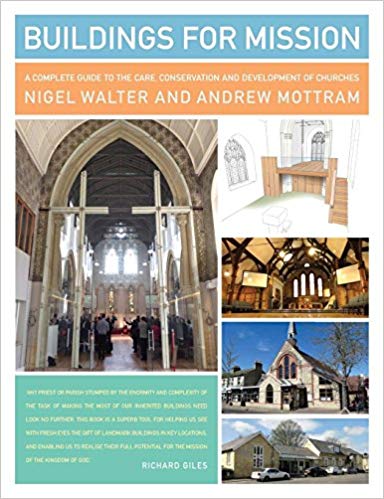 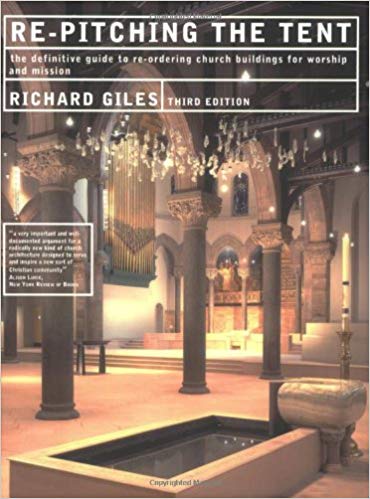 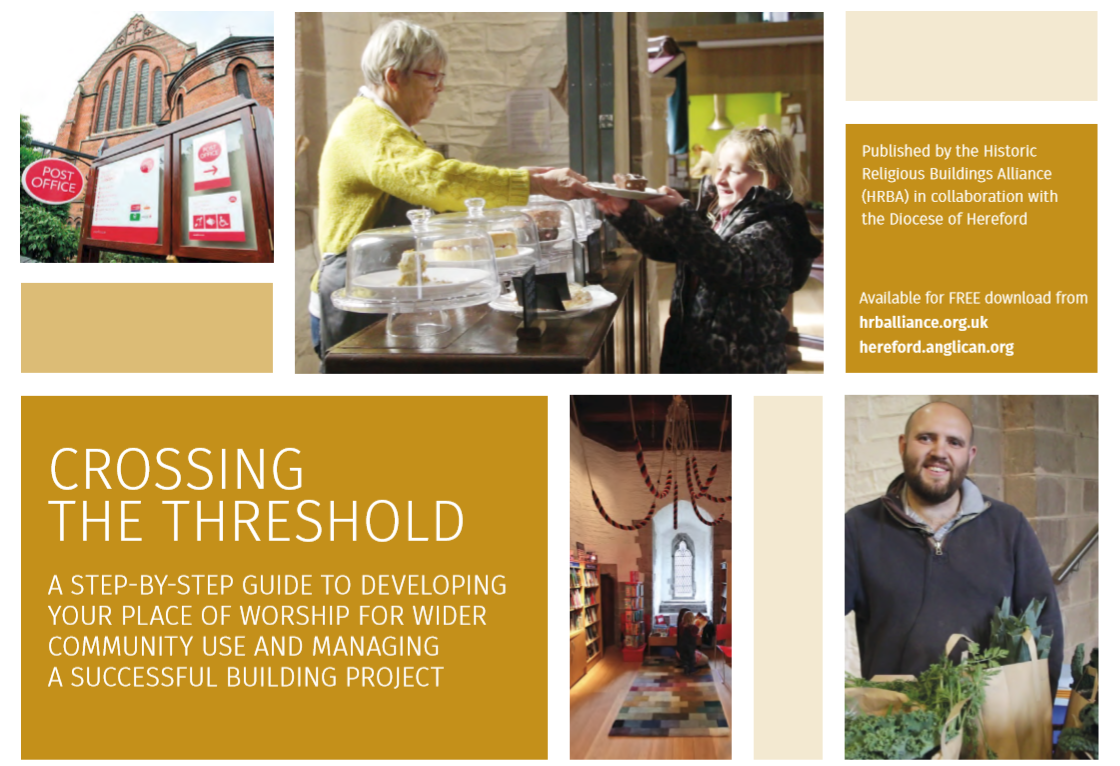 Contacts:
Archdeacons:  	Ven Dr Mike Gilbertson/ Ven Ian Bishop
Diocesan Sec:	George Colville/ EA:  Ruth Laemmel
Finance:  		Nigel Strange/ Sharon Taylor-Booth 
Safeguarding: 	Sean Augustin
HR: 	 		Liz Geddes/Maxine Southwick
Vicarages: 	 	Alan Kempster-Down/Jane Hague
Church Buildings: 	Caroline Hilton/Katy Purvis
Outreach: 		Peter Froggatt/ John Hellewell/ 					Vanessa Layfield and team
Your Rural Dean
www.chester.anglican.org or 01928 718834